خامسًا:
كفاية التواصل الشفهي
مهارات الخطابة
مهارات الإلقاء
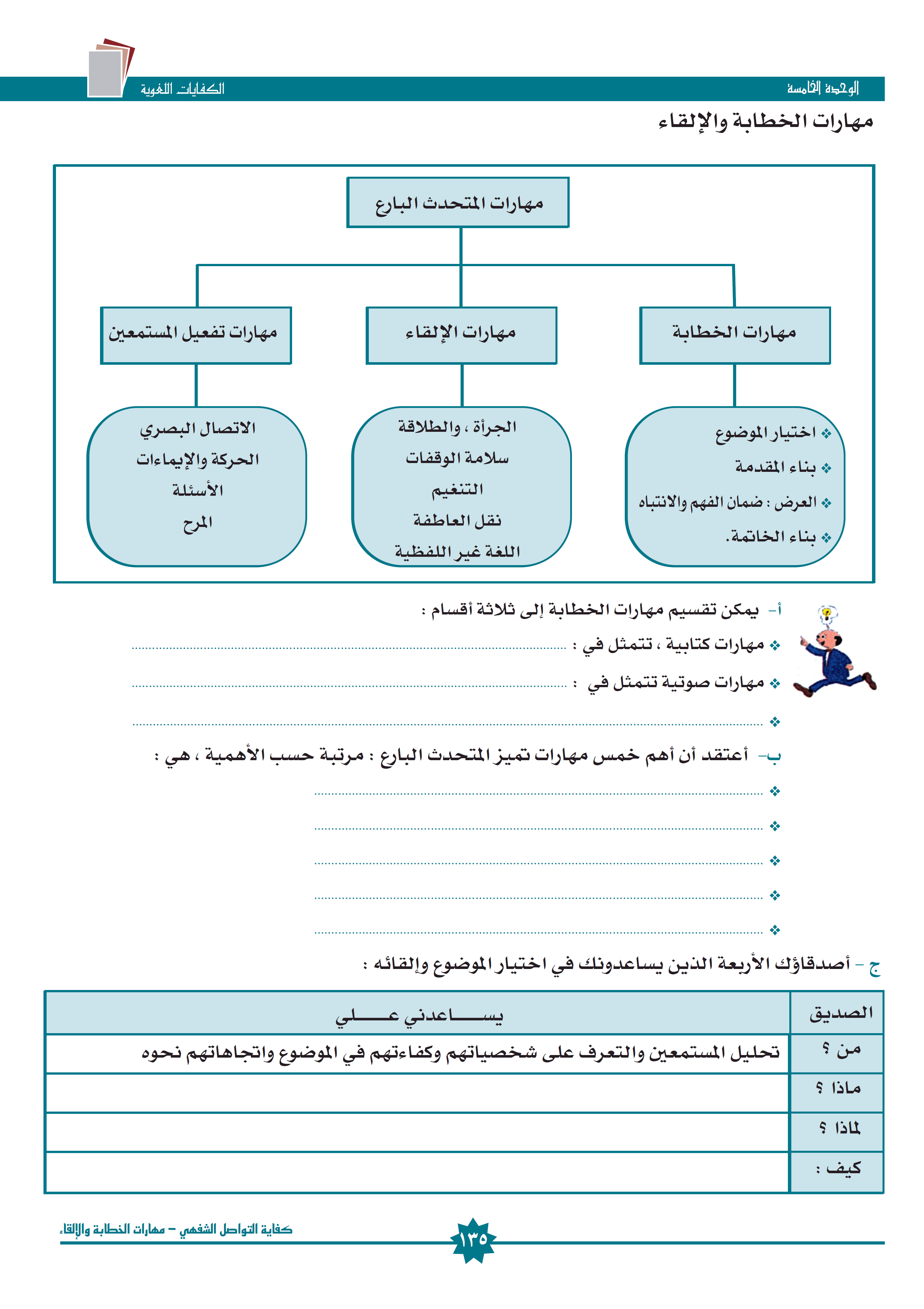 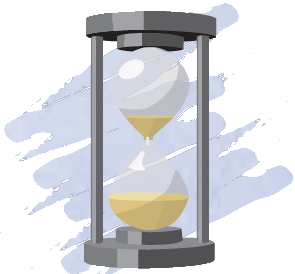 نشاطات تمهيدية
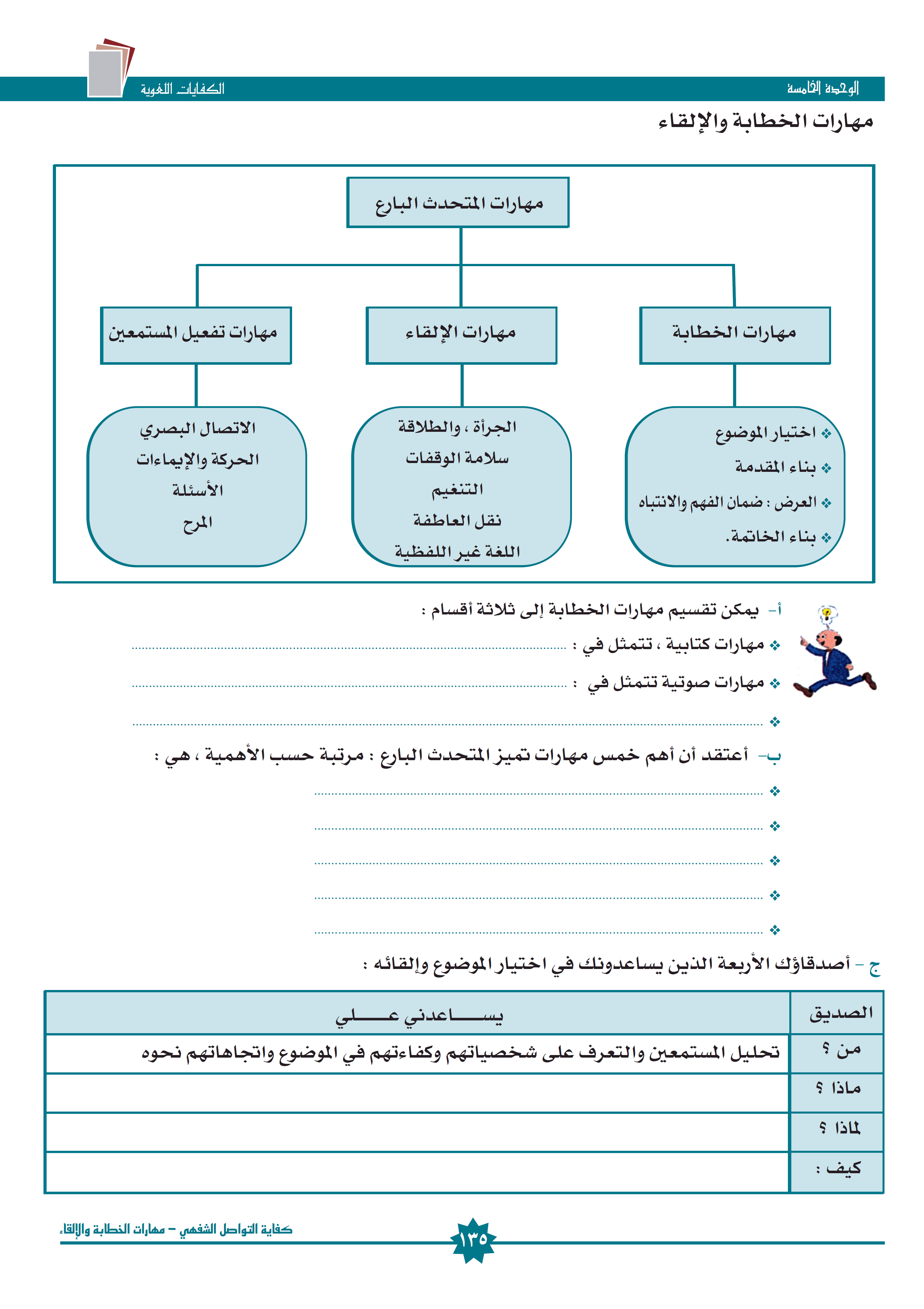 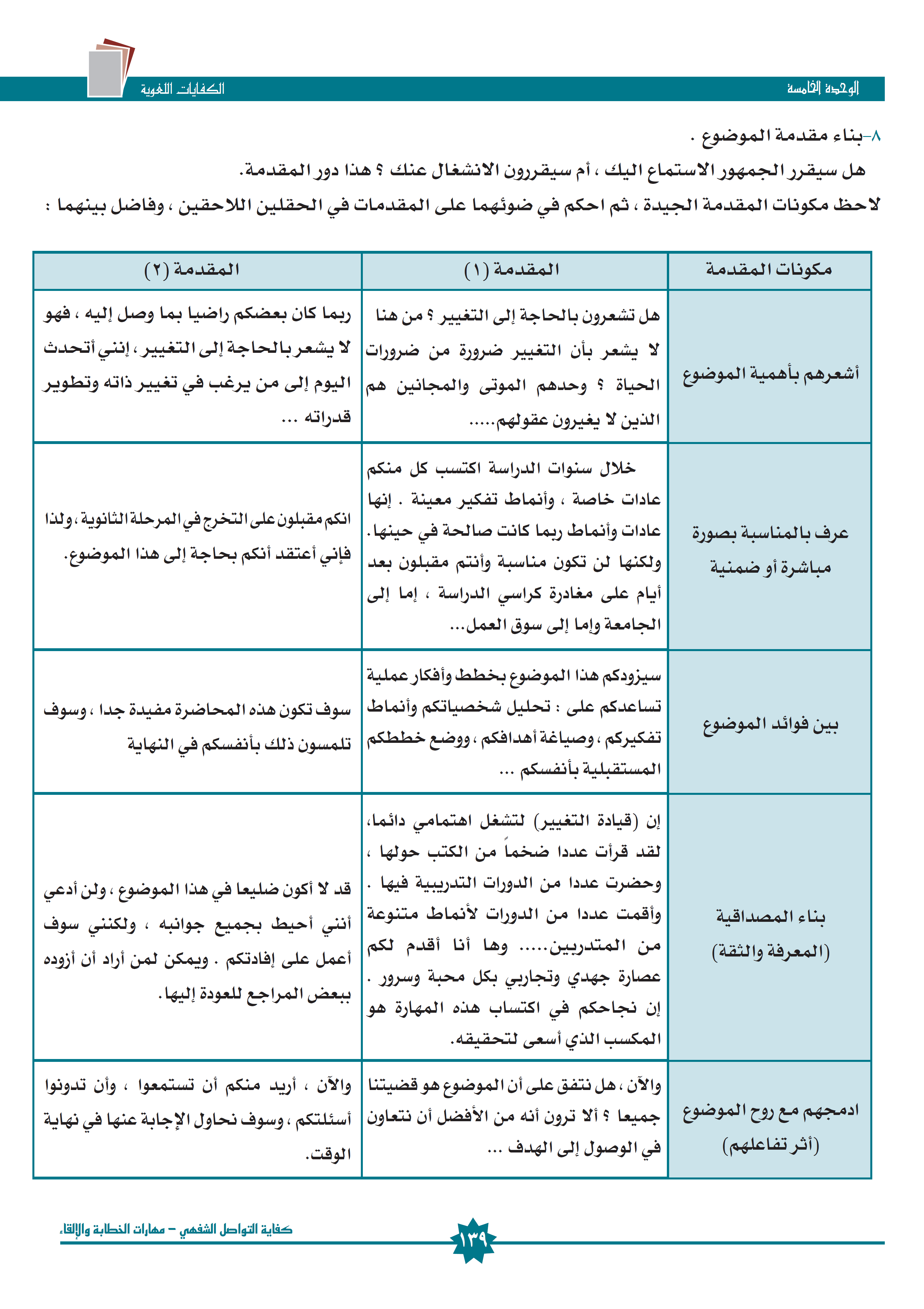 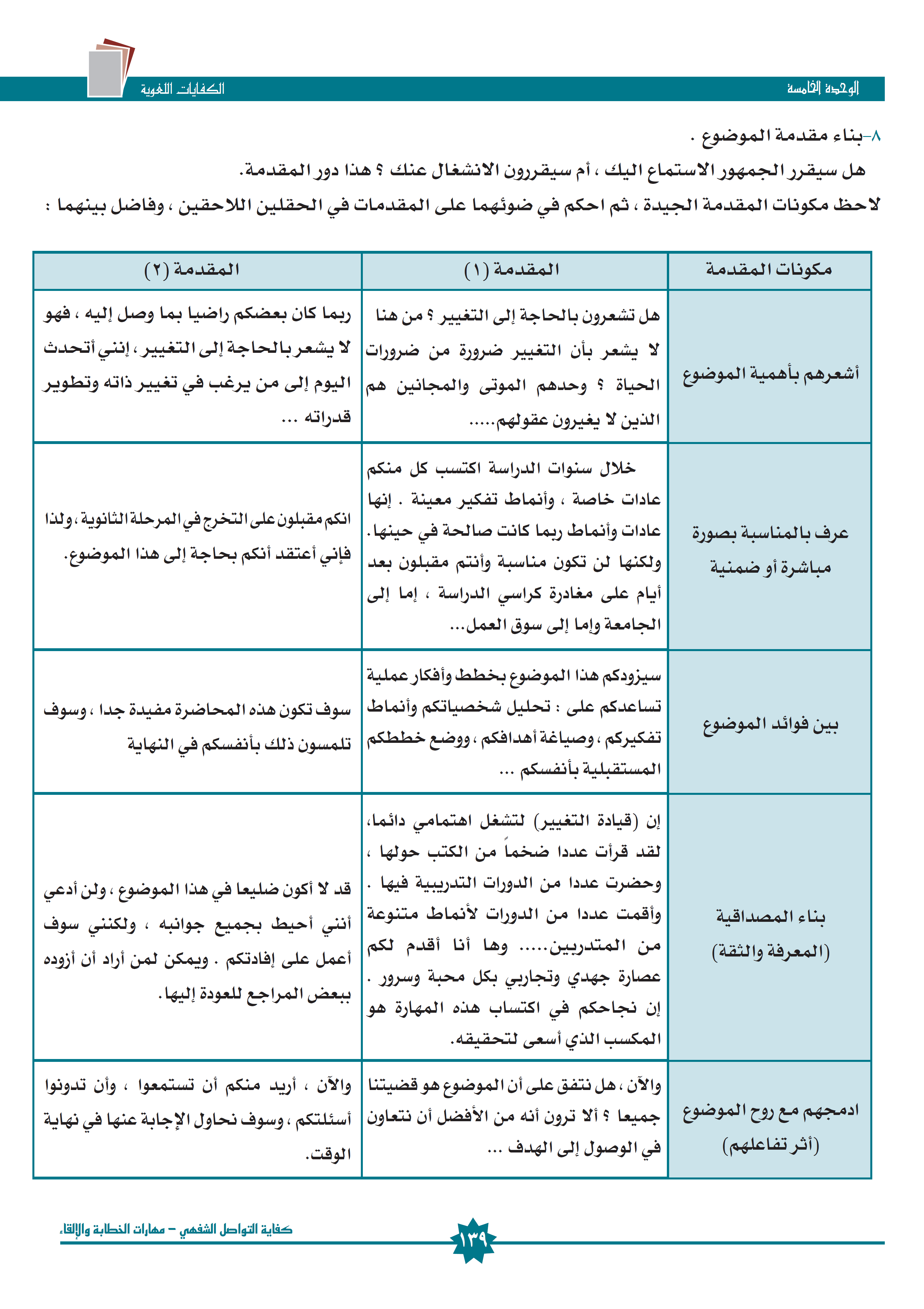 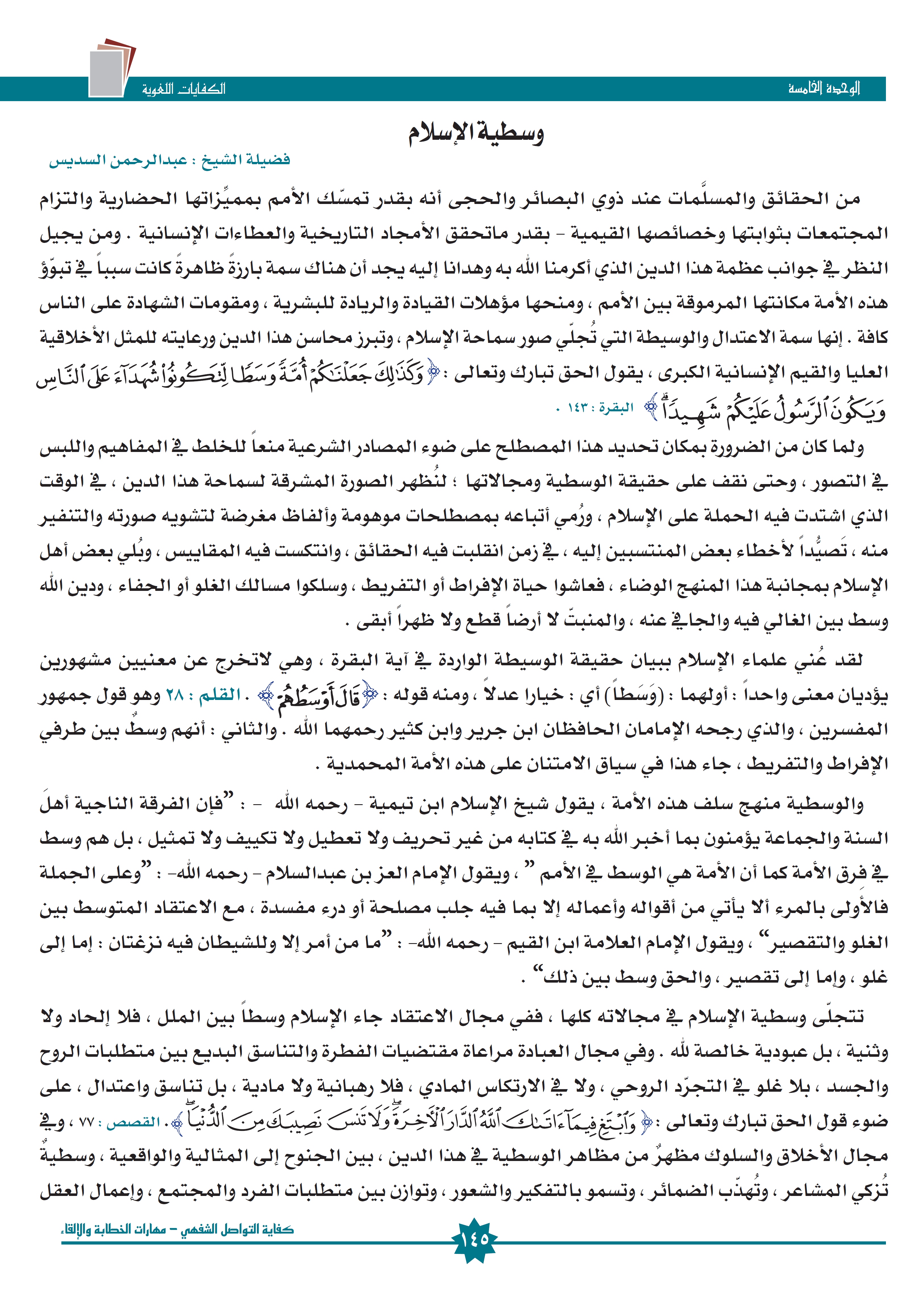 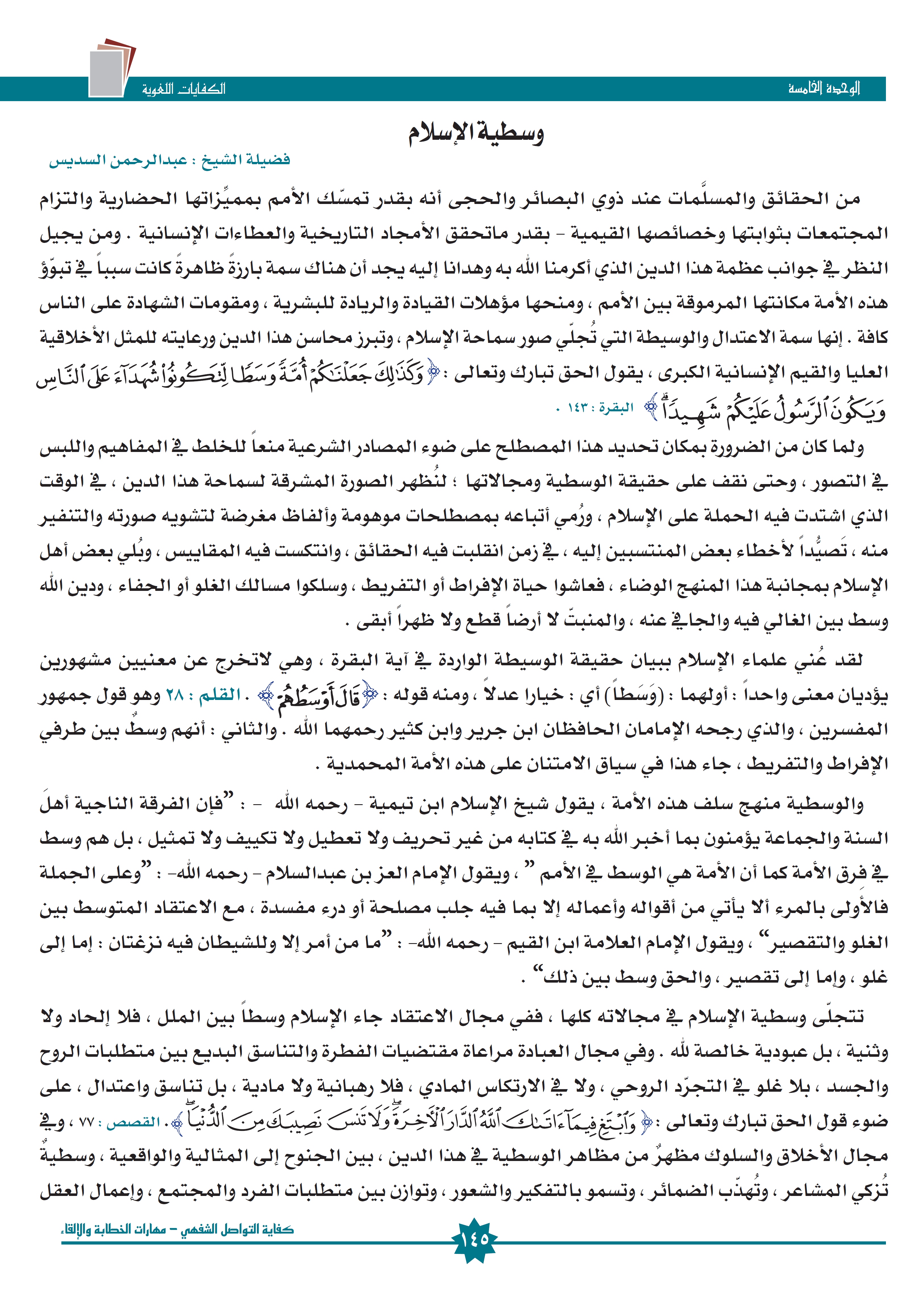 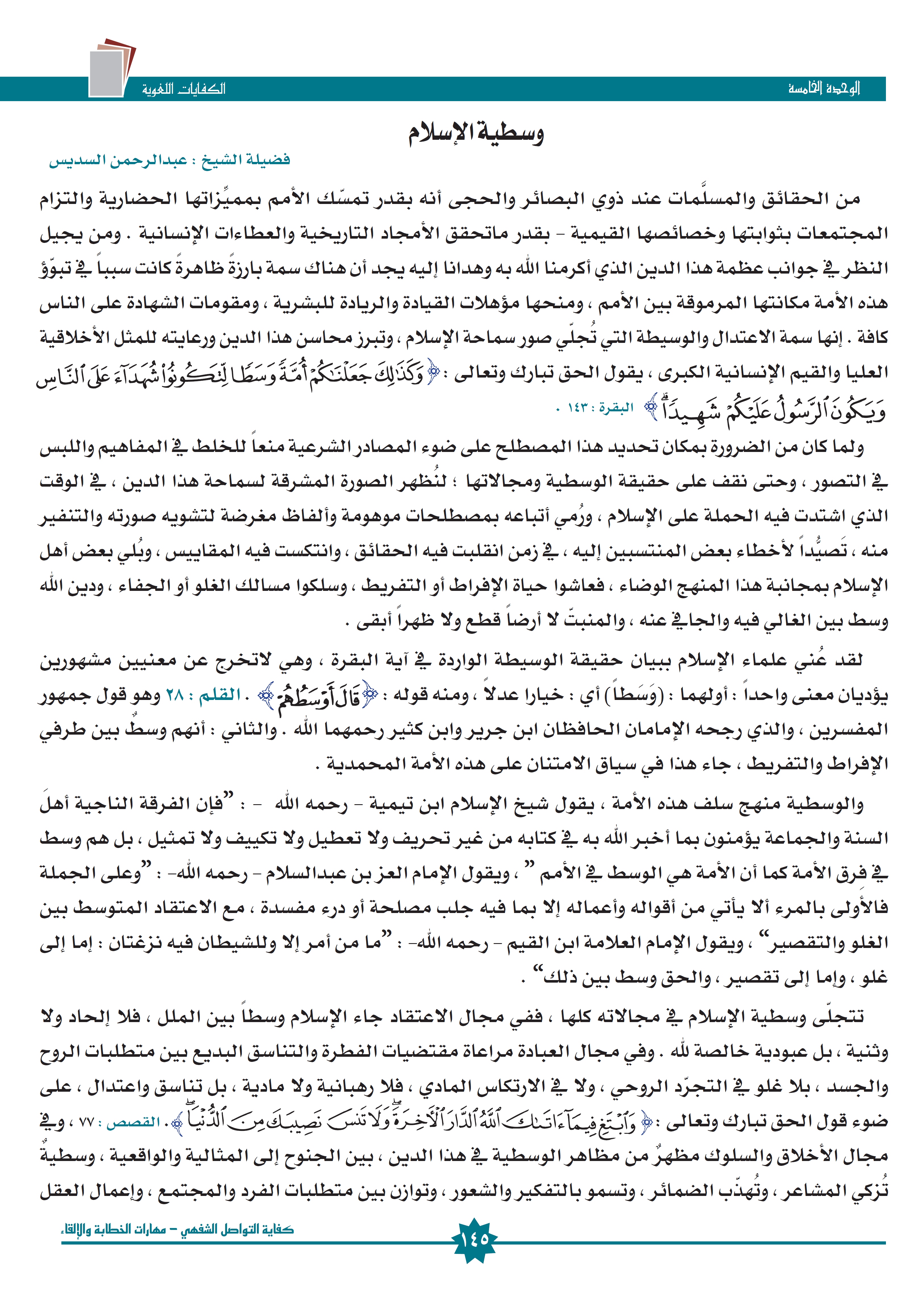 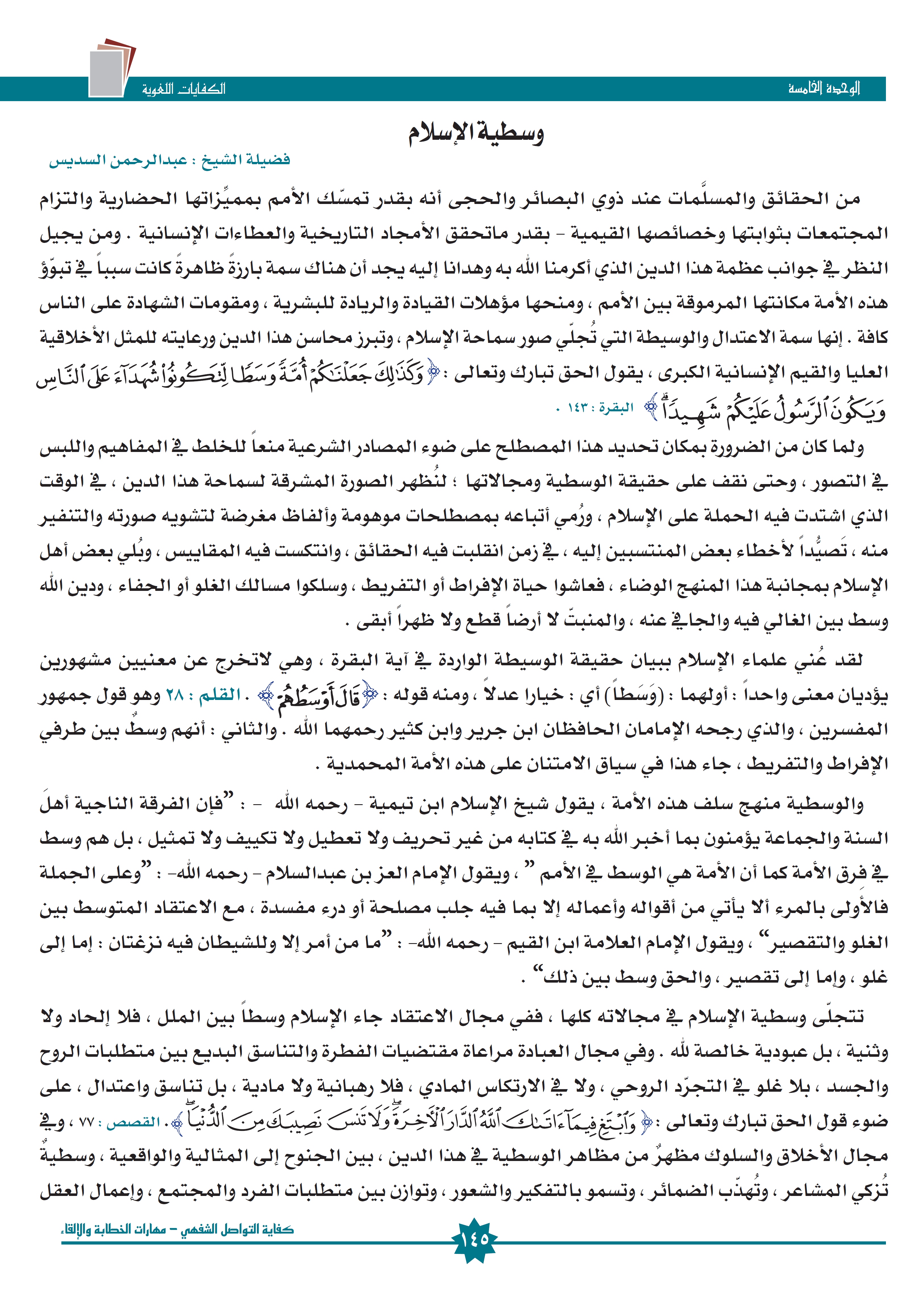 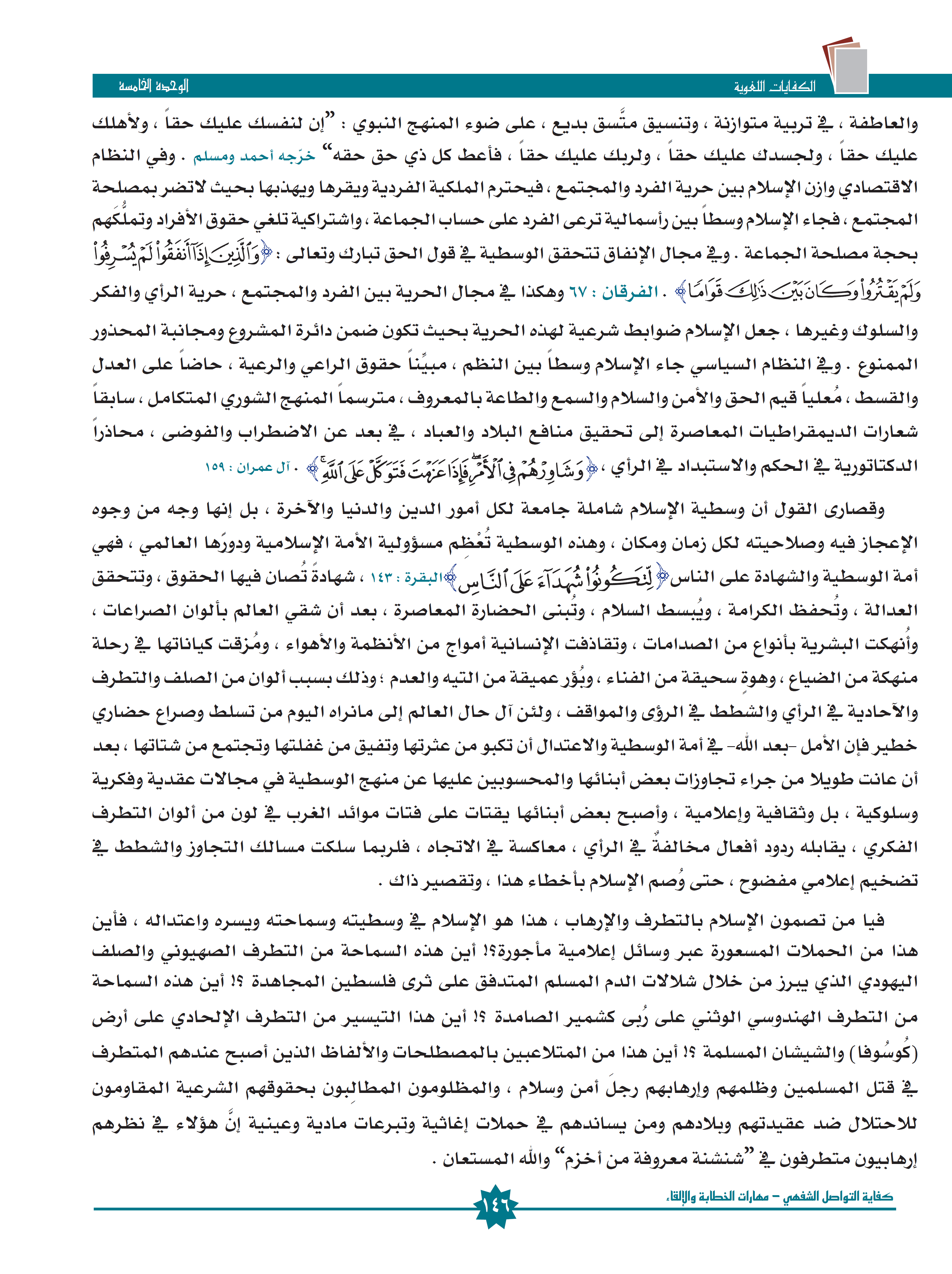 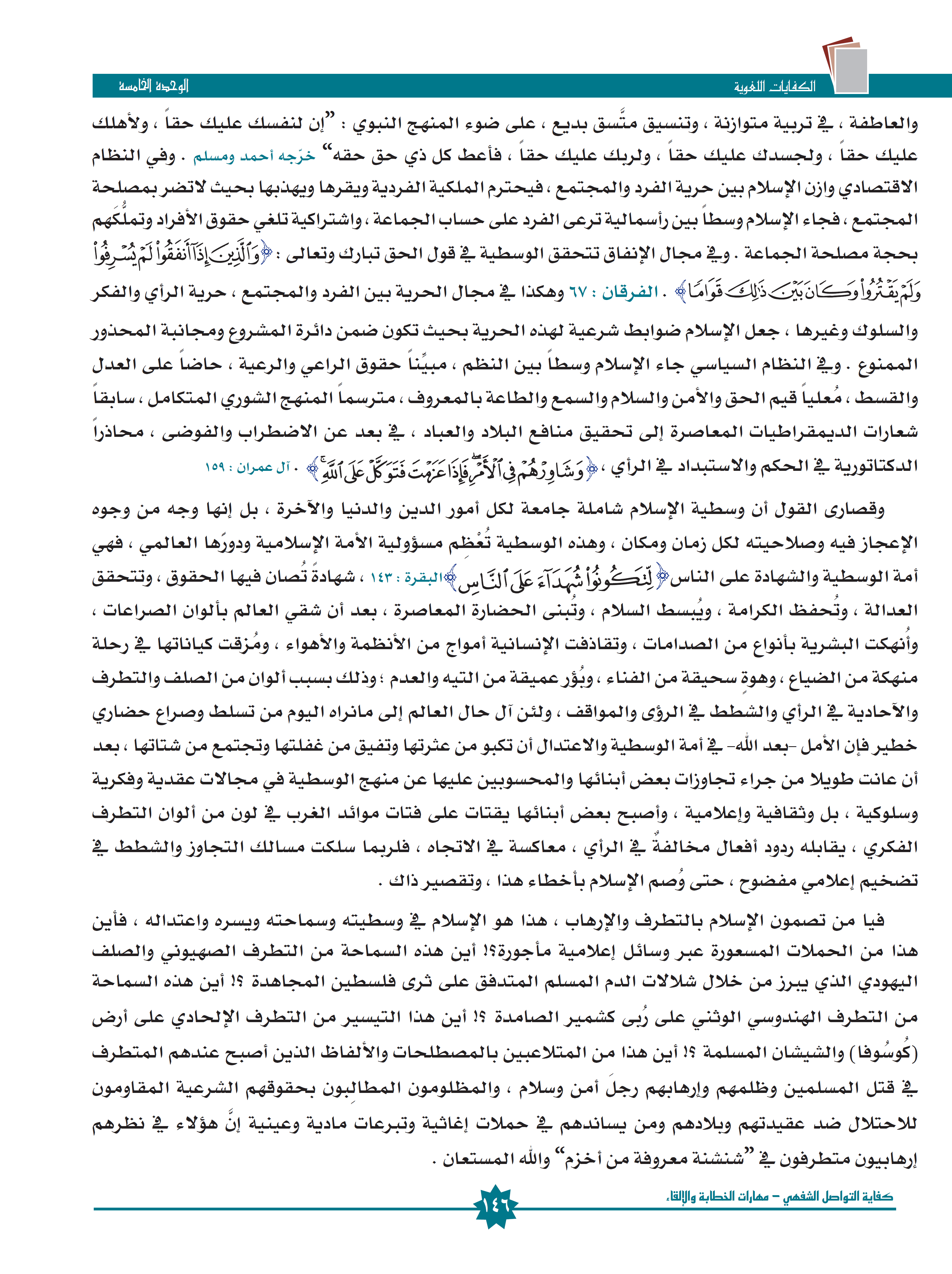 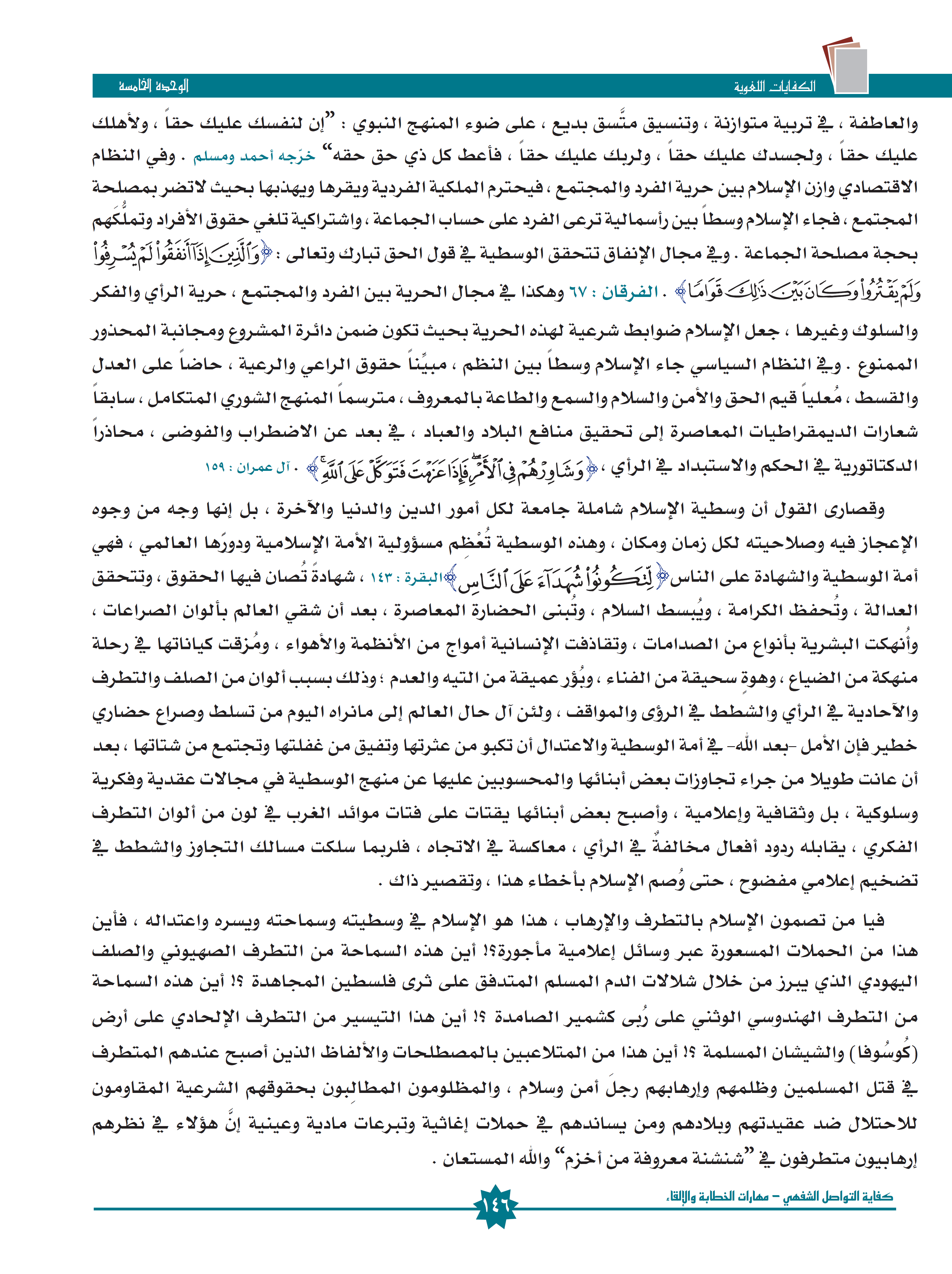 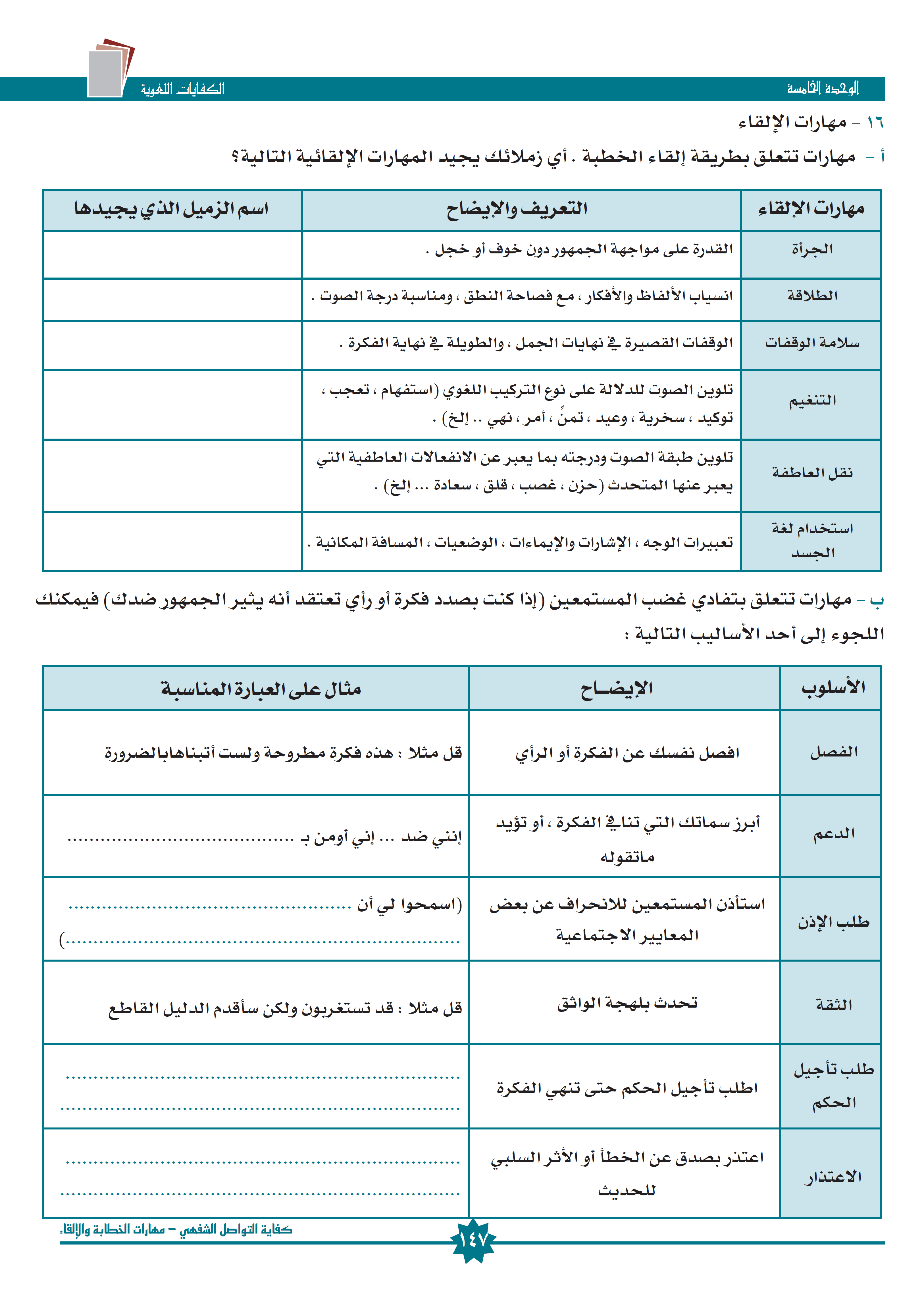 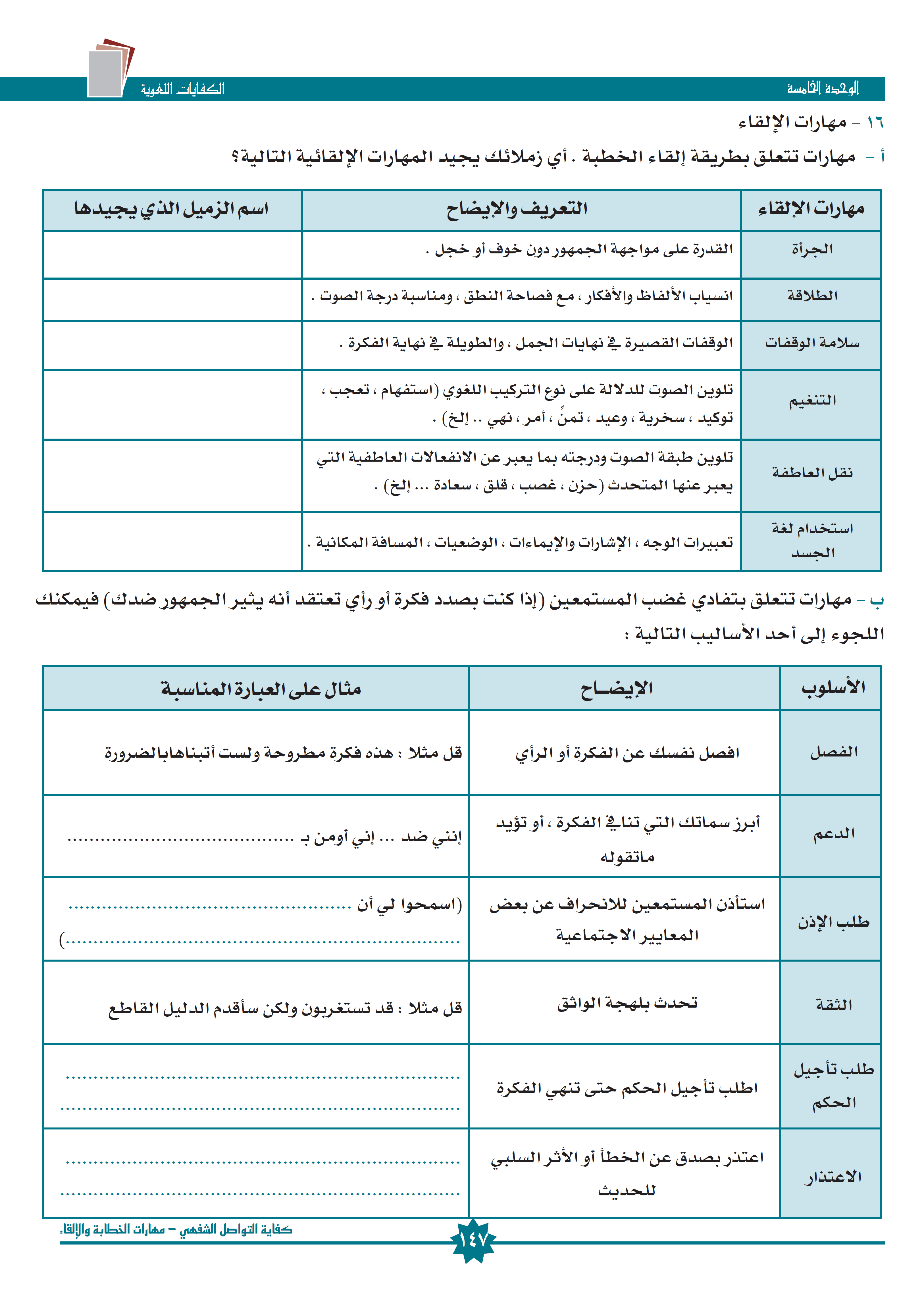 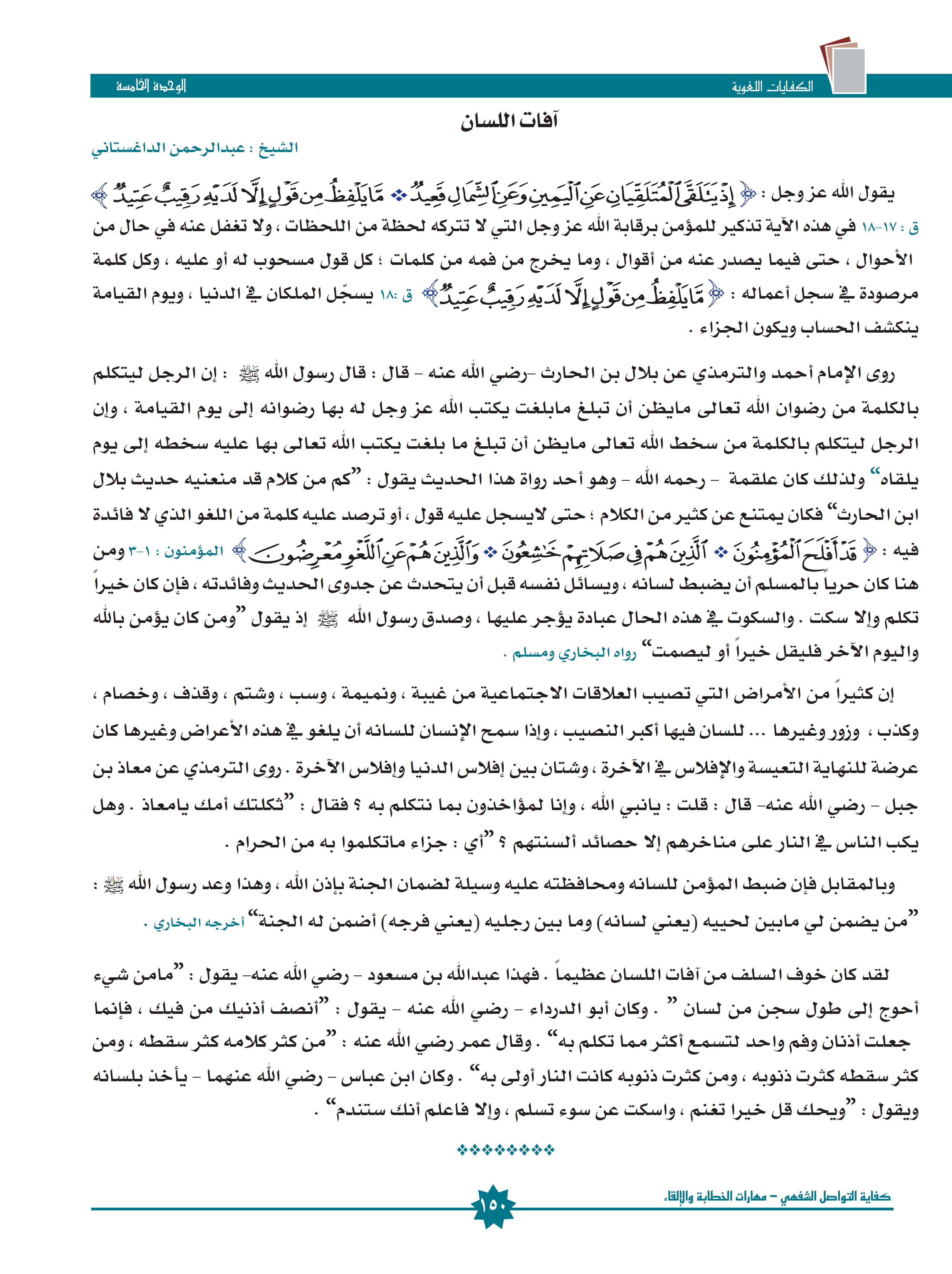 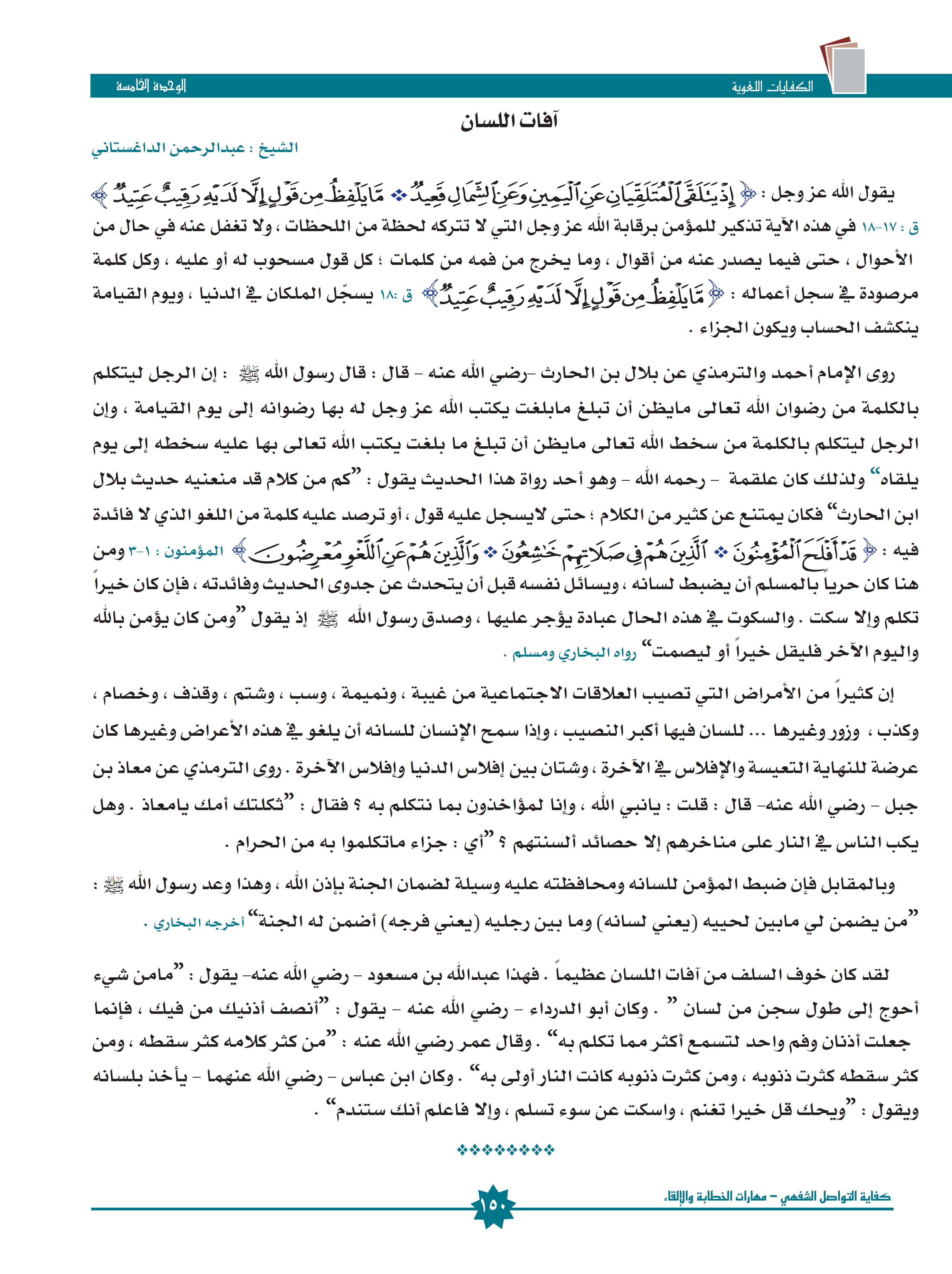 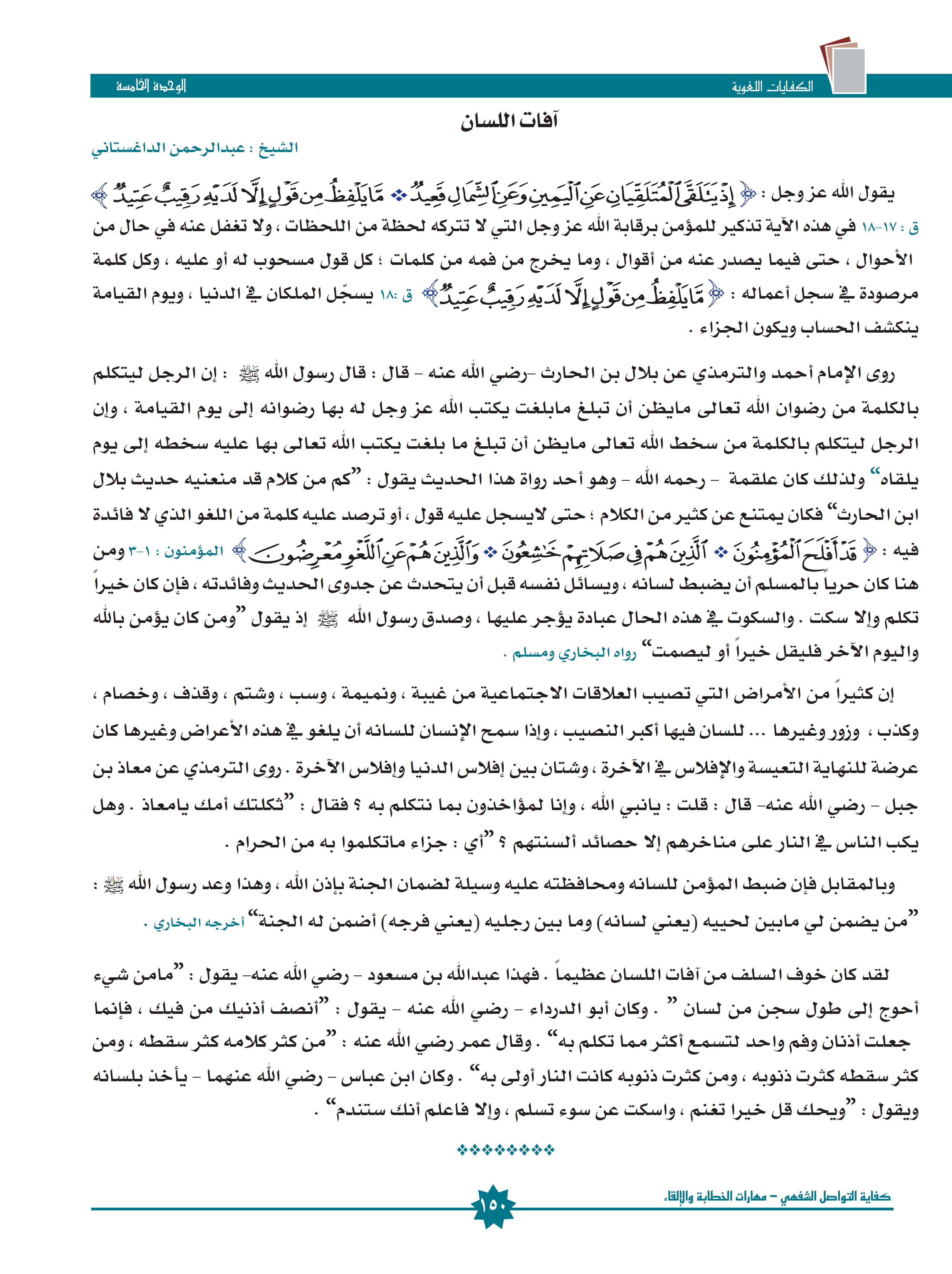 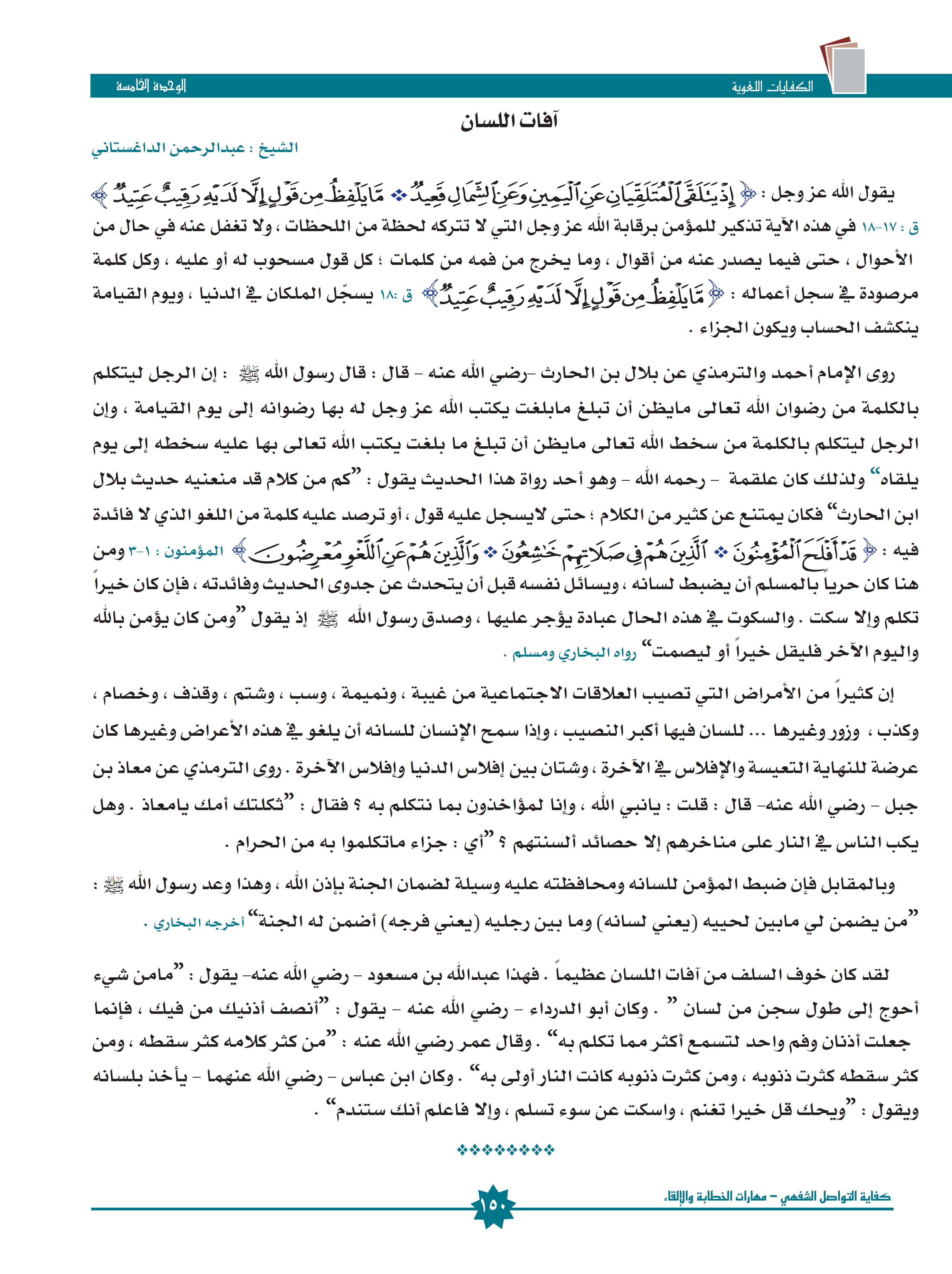 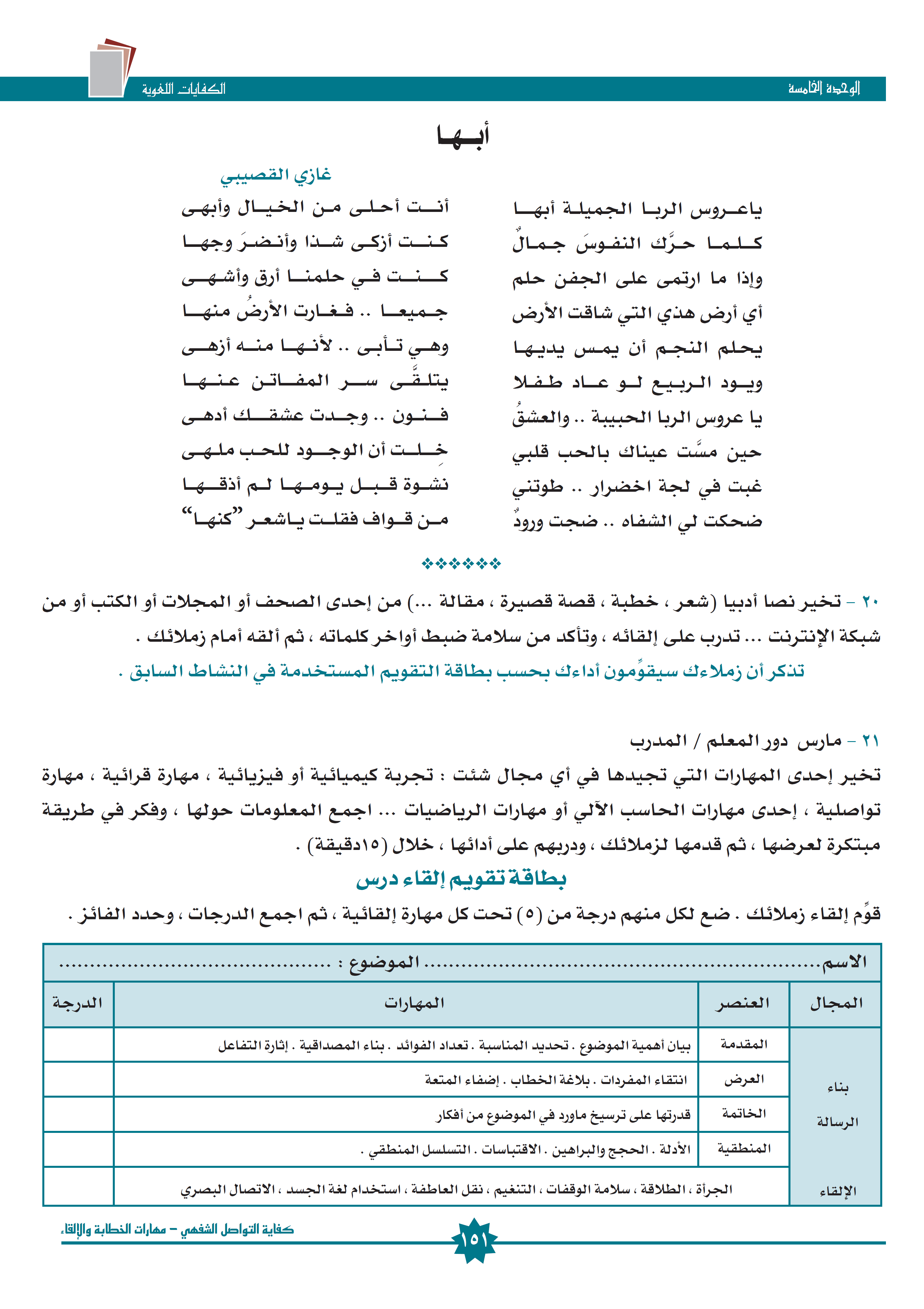 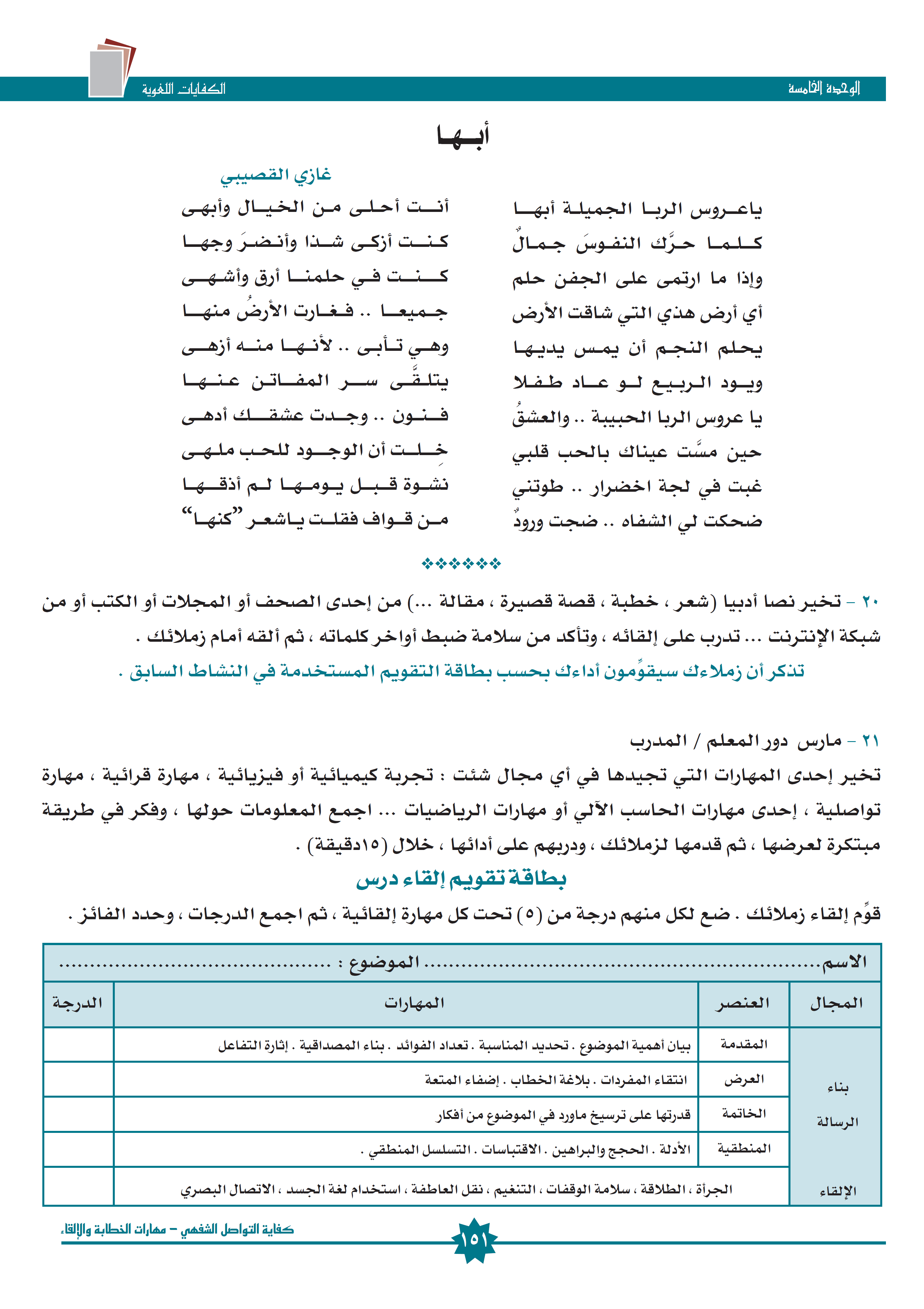 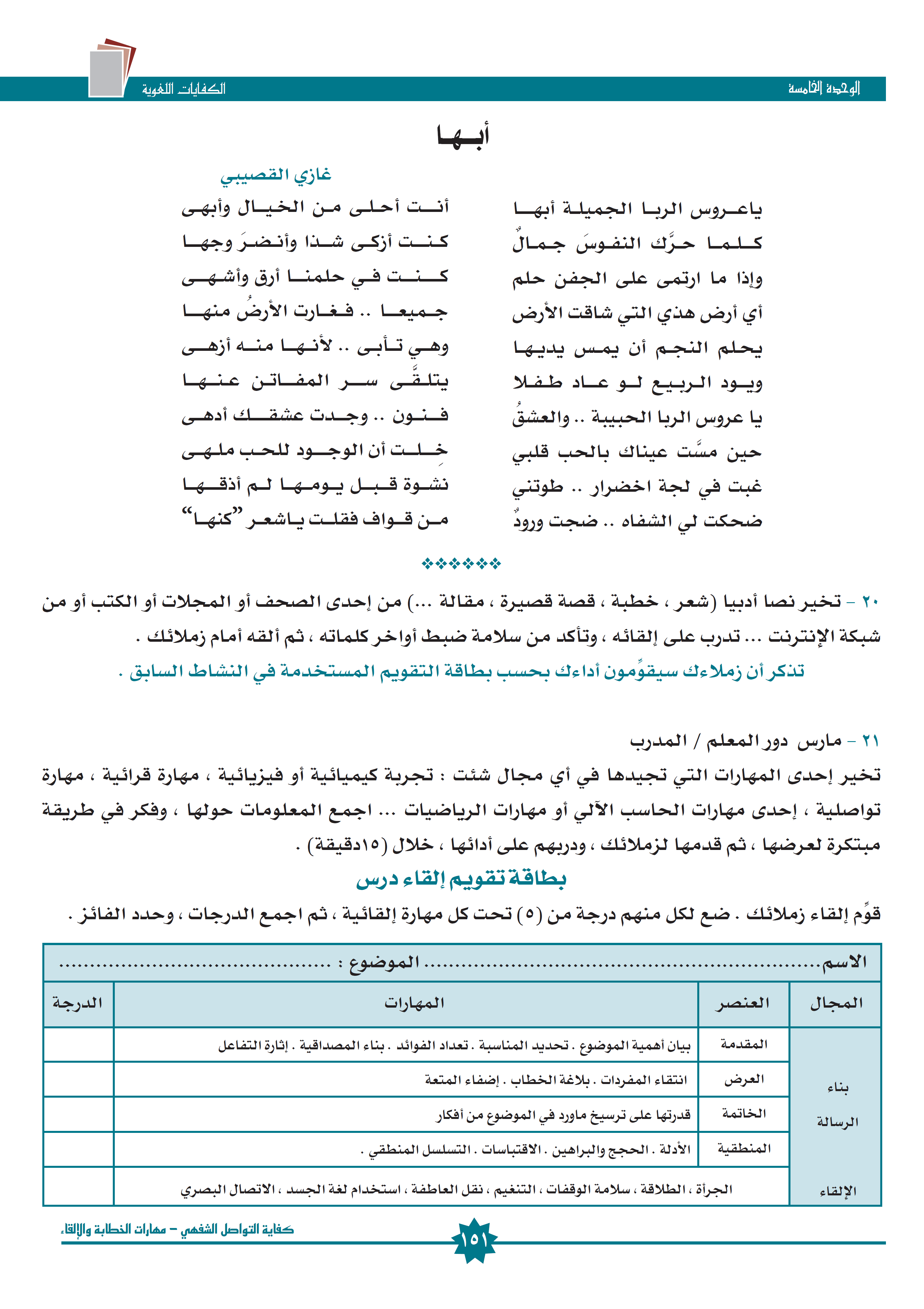 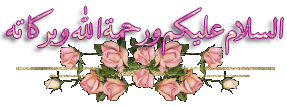